Port Forwarding and Shell Login Essentials
lctseng
The Console
Screen you see when installing the system
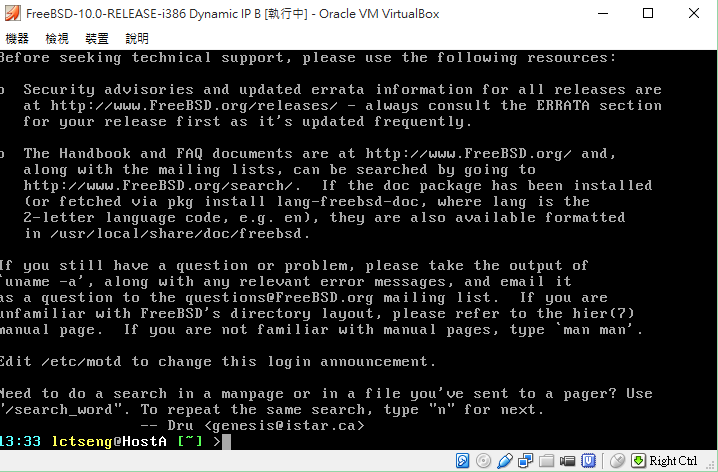 The Console
The monitor of a computer

Enter commands by your hands

No interaction with your host OS
Host OS: running VirtualBox/VMware 
No select, copy, paste, etc.
Using Remote Shell Login
Using Putty
A secure shell login(ssh) client
Allows you to login into Unix-like system
Like connecting to with CS workstations
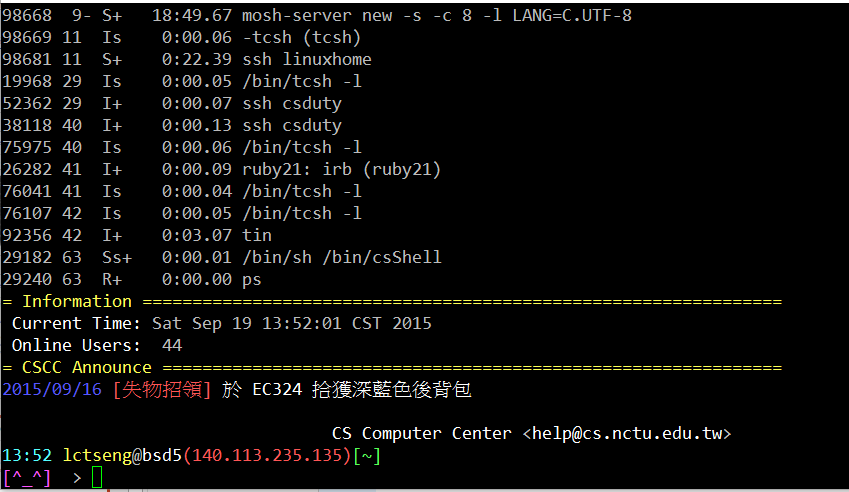 Using Remote Shell Login
After proper configuration
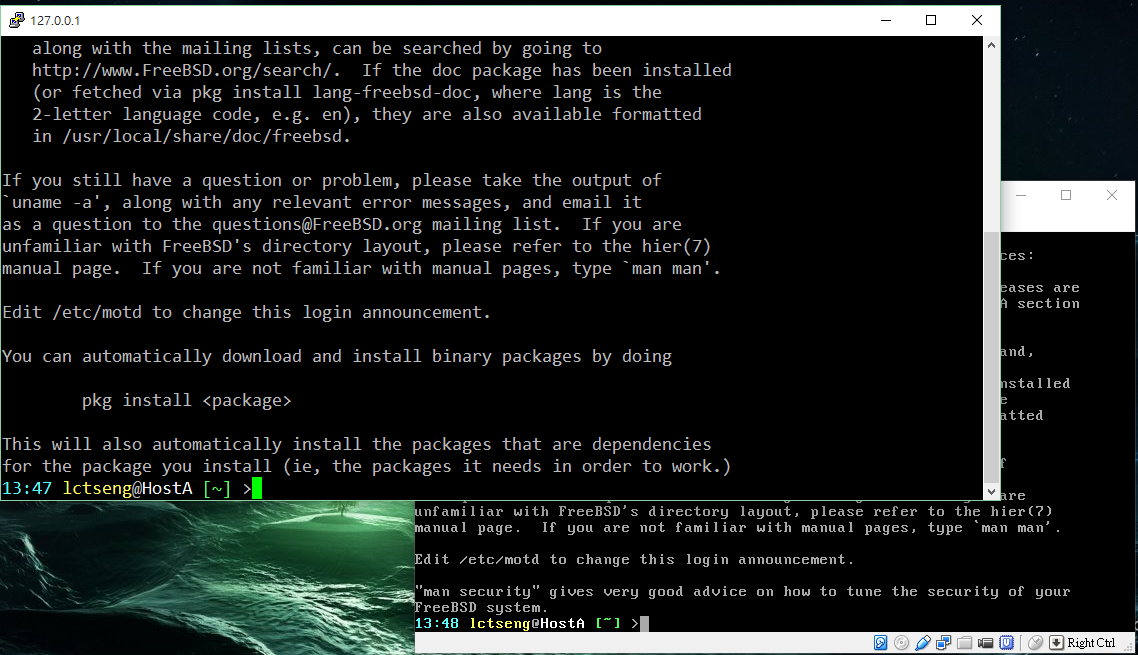 Using Remote Shell Login
Interactions:  select, copy, paste, etc.
Copy commands from your screen
Copy some long commands from other place
Change the appearance
Fonts, opacity, encoding, etc.
Display non-ASCII characters
E.g. Chinese 
Allow from remote login
Don’t need to bring your computer going around
Text interface only
No GUI, X windows, …
Using Remote Shell Login: Architecture
Connect to CS workstation
No problem
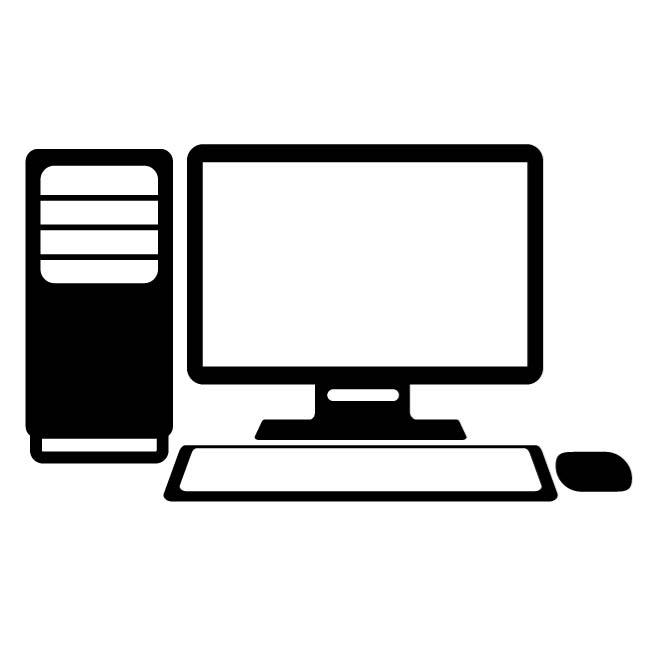 SSH connection
(140.113.235.135)
(TCP 22 port)
Putty
(your computer)
bsd5.cs.nctu.edu.tw
Using Remote Shell Login: Architecture
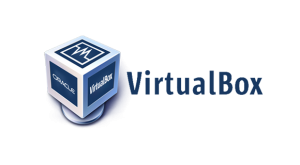 Connect to your own VMs
Connect to which host?
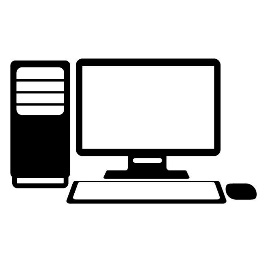 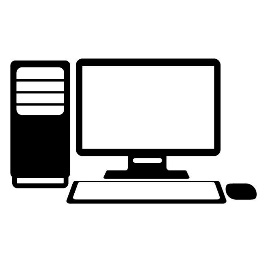 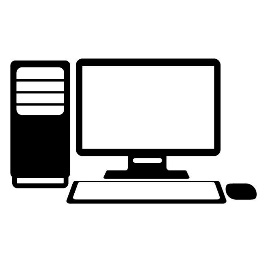 22 port
VM 1
VM 3
VM 2
?
22 port
SSH connection
(127.0.0.1)
(TCP ?? port)
Putty
(Host OS)
22 port
Port Forwarding
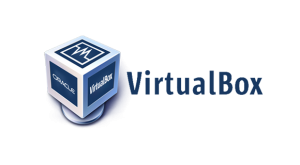 Create an internal table
Specific which port match which VM
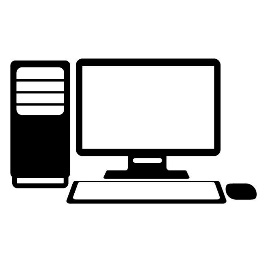 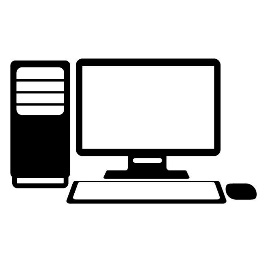 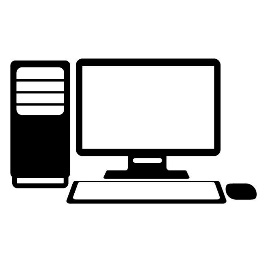 22 port
VM 1
VM 3
VM 2
TCP 8022 port
TCP 9022 port
22 port
TCP 10022 port
Putty
(Host OS)
22 port
Setup Port Forwarding in VirtualBox
What we want: 
Open a port to connect to VM’s TCP 22 port
Choose an unused port and pair them
Some versions of VirtualBox need only one entry (specific no IP)
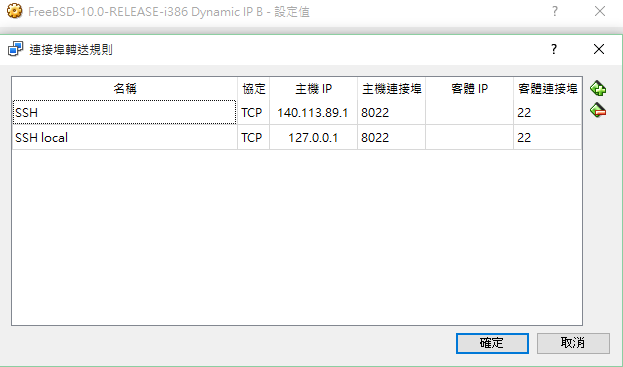 For remote connection
For local connection only
(safer)
Setup Port Forwarding in VirtualBox
Local connection
After setting an entry with IP 127.0.0.1 (assume port = 8022)
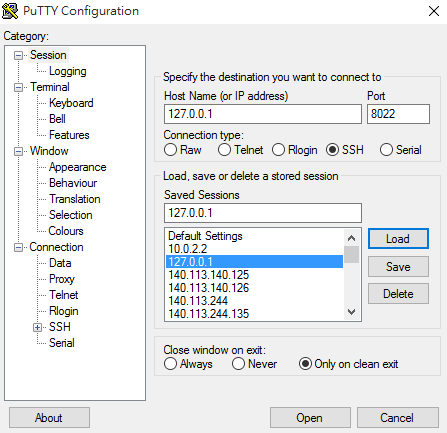 Setup Port Forwarding in VirtualBox
Local connection
Now you can login into your VM
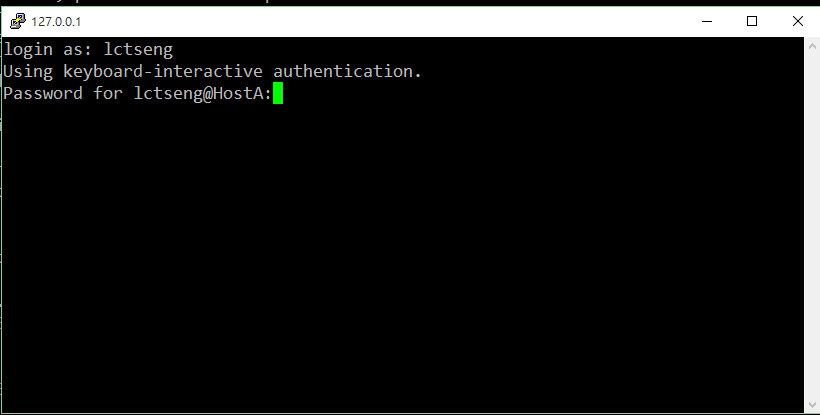 Setup Port Forwarding in VirtualBox
Remote connection
After setting an entry with IP 140.113.89.1 (assume port = 8022)
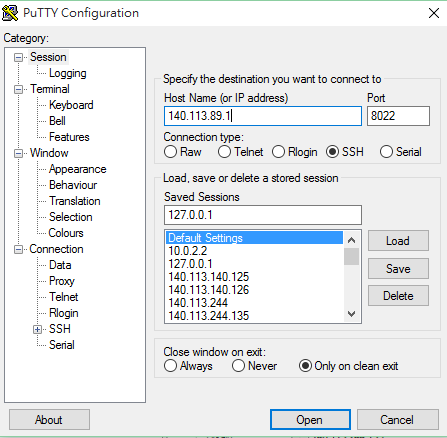 Setup Port Forwarding in VirtualBox
Remote connection problems
Connection refused
Connection timeout
Firewall
Allow 8022/9022/<ports you set> for inbound traffic
Turn off firewall
DANGER!! DO ON YOUR OWN RISK!